Investment banking
Sell Side (Investments)
Buy Side ($$)
Underwriting (Listing)
Broking/ Dealing
3rd Party Money Mgmt
Principal Money Mgmt
ECM (Equity POs)
DCM (Debt Place)
Trading
Sales
Derivatives, Structuring
Asset Mgmt
PE / Infra
Hedge Funds
Private Banking
PE / Infra
Hedge Funds
Prop Trading
Advisory (M&A / Restructuring etc)
Research
Funding / Financing
Listed (Vanilla Asset Mgmt)                    Unlisted (PE, VC, Infra, RE)
Minority positions
Liquid  - Open Ended Funds
Strategy taker / Public Info
Larger diversification
Ongoing active management of statistical risk (VAR, factor exposure etc)
Enphasis on Beta (wide mkt factor exposure)
No Leverage  
Quicker analysis / more turnover
Relative performance: Benchmarked
Management Fee
Control or significant influence
Iliquid, M&A driven, Closed Ended Funds
Strategy setter/ Private Info
Larger concentration
Enphasis on company management (Accounting, tax, financial structure, FX risks, marketing, Board participation)
Active mgmt of capital structure
Very low turnover (M&A)
Absolute performance
Management + Performance Fees (Carried Interest)
Hedge Funds
Math / Markets / Flow
Business / Consultancy / M&A
Large Corporation	   	      Smaller company
More structure
More resources
Training
Rigid
Heavy Internal processes / Compliance
Less human
More accountability
Swim or sink
Typically do not hire Grads
Great School
Perfect  at a second stage
The successful Analyst / Associate
Inquisitive
Communicative (just say it!)
Resourceful
Independent
Toughtful
Attention to detail!!!
Learn to say NO
Distinguish Important from Urgent
Bright /Hardworking / Sharp
KNOW YOUR STUFF
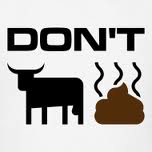 ONLY DEAD FISH SWIM
 WITH THE STREAM